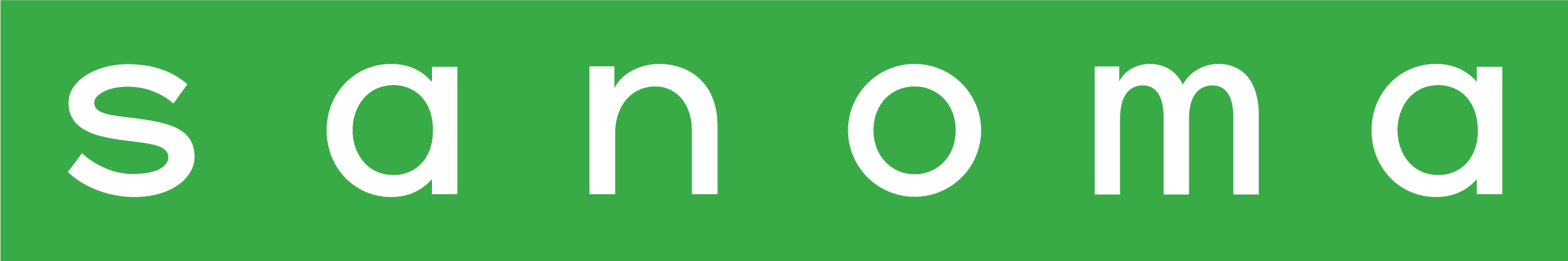 Filomena Pirillo
GLI STRUMENTI OPERATIVI DELL’ECONOMIA AZIENDALE
Copyright © Sanoma Italia S.p.a.
Tutti i diritti riservati
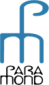 Che cos’è l’economia aziendale?
Disciplina che studia le condizioni di esistenza delle aziende e lo sviluppo della loro attività


Richiede la conoscenza di alcuni fondamentali strumenti matematici che consentano di misurare i fenomeni economici
Tutti i diritti riservati © Pearson Italia S.p.A.
IL SISTEMA DI MISURE
Insieme delle unità di misura e dei relativi multipli e sottomultipli usato in un determinato Paese

Nei Paesi UE è usato il SI

 UNITÀ DI MISURA: grandezza riconosciuta da tutti come base di riferimento per misurare un’altra grandezza
 MULTIPLI: contengono l’unità di misura un certo numero di volte
 SOTTOMULTIPLI: sono contenuti nell’unità di misura un certo numero di volte
Tutti i diritti riservati © Pearson Italia S.p.A.
LE EQUIVALENZE
Sono i calcoli per trasformare una misura in un suo multiplo o sottomultiplo
REGOLA DI RISOLUZIONE
Se si sale di n posizioni nella scala di misure: si tolgono zeri oppure si sposta la virgola verso sinistra

Se si scende di n posizioni nella scala di misure: si aggiungono zeri oppure si sposta la virgola verso destra
Tutti i diritti riservati © Pearson Italia S.p.A.
RELAZIONI TRA GRANDEZZE
PESO LORDO: peso della merce + peso dell’imballaggio
PESO LORDO = PESO NETTO + TARA
PESO NETTO: peso della sola merce
PESO NETTO = PESO LORDO ‒ TARA
TARA: peso dell’imballaggio (involucro che contiene la merce: scatola, cassa, barattolo, bottiglia…)
TARA = PESO LORDO ‒ PESO NETTO
Tutti i diritti riservati © Pearson Italia S.p.A.
RELAZIONI TRA GRANDEZZE
RICAVI: somme che si ricevono dalla vendita di merci
RICAVI = COSTI + UTILE
COSTI: somme che si pagano per l’acquisto di merci
COSTI = RICAVI ‒ UTILE
UTILE o GUADAGNO: differenza positiva tra ricavi e costi
UTILE = RICAVI ‒ COSTI > 0
PERDITA: se i ricavi sono minori dei costi
PERDITA = RICAVI ‒ COSTI < 0
Sono unitari se riferiti a una sola unità di merce
Sono totali se riferiti a tutta la merce
Tutti i diritti riservati © Pearson Italia S.p.A.
L’ARROTONDAMENTO DI UN IMPORTO IN EURO
Viene effettuato al centesimo, ossia conservando solo due decimali dopo la virgola
PER ECCESSO

Aumentando di una unità la seconda cifra dopo la virgola, se la terza cifra è uguale o superiore a 5

88,625789 si arrotonda a 88,63
PER DIFETTO

Senza modificare la seconda cifra dopo la virgola, se la terza cifra è inferiore a 5


73,274767 si arrotonda a 73,27
Tutti i diritti riservati © Pearson Italia S.p.A.
LE PROPORZIONI
Una proporzione è un’uguaglianza fra due rapporti
I termini di una proporzione
conseguenti
antecedenti
c
:
a
:
b
=
d
medi
estremi
Proprietà fondamentale: il prodotto dei medi è uguale al prodotto degli estremi
Ricerca del medio incognito: prodotto degli estremi, diviso il medio noto
Ricerca dell’estremo incognito: prodotto dei medi, diviso l’estremo noto
LE GRANDEZZE PROPORZIONALI
Due grandezze variabili e dipendenti sono tra loro:
INVERSAMENTE PROPORZIONALI
Quando raddoppiando, triplicando, quadruplicando… l’una, l’altra 
diventa la metà, la terza parte, la quarta parte…
            Tempo         Velocità
              9 h             50 Km/h
                x             100 Km/h

	9  :  x  =  100  :  50
DIRETTAMENTE PROPORZIONALI
Quando raddoppiando, triplicando, dimezzando… l’una, raddoppia, triplica, dimezza… anche l’altra

        Latte             Costo
         1 l             1,50 euro
         2 l                   x
       
        1  :  2  =  1,50  :  x
Tutti i diritti riservati © Pearson Italia S.p.A.
I CALCOLI PERCENTUALI
PERCENTUALE (numero seguito dal simbolo %)
è una parte di un totale riferita a 100
I CALCOLI PERCENTUALI sono le operazioni con cui si determinano le grandezze con riferimento a 100 (o a 1000)
Si risolvono impostando la seguente proporzione: 


r  = ragione o tasso o aliquota percentuale
S = somma su cui si calcola la percentuale
P = valore percentuale totale
100  :   r   =   S   :   P
Tutti i diritti riservati © Pearson Italia S.p.A.
PROBLEMI CON I CALCOLI PERCENTUALI
PROBLEMI DIRETTI
Si conoscono:
il tasso (r)
la somma su cui va calcolata la percentuale (S)
Si deve determinare il valore percentuale (P)
PROBLEMI INVERSI
Si conoscono:
il valore percentuale (P)
e uno solo degli altri due termini, cioè S o r
Se è nota S, l’incognita è r
100  :  x  =  S  :  P
Se invece è noto r, l’incognita è S
100  :  r  =  S  :  x
100  :  r  =  x  :  P
Tutti i diritti riservati © Pearson Italia S.p.A.
I CALCOLI PERCENTUALI SOPRA CENTO
Permettono di trovare direttamente un importo aumentato di una certa percentuale
Si risolvono impostando la seguente proporzione:
100  :  (100 + r)  =  S  :  (S + P)
(100 + r) = 100 aumentato del tasso percentuale
S = somma su cui si calcola la percentuale
(S + P) = somma aumentata del valore percentuale
Per risolvere correttamente i problemi, è necessario individuare:
La S è sempre la grandezza che nel problema compare subito dopo la percentuale
La relazione esistente fra tale grandezza e l’altra indicata o richiesta dal problema
Tutti i diritti riservati © Pearson Italia S.p.A.
PROBLEMA SOPRA CENTO DIRETTO:
ricerca di (S + P)
r
Un barattolo di miele ha un peso netto di 350 g: la tara è il 20% del peso netto.
Qual è il peso lordo?
S
Le grandezze del problema sono: il peso netto, la tara e il peso lordo (da determinare)
La S è il peso netto (grandezza indicata subito dopo la percentuale)
La relazione esistente fra peso netto (grandezza base) e la tara è un’addizione (infatti aggiungendo al peso netto la tara si ottiene il peso lordo)
100        :         (100+20)       =       350      :        x
Peso netto
Peso lordo
Peso netto
Peso lordo
PROBLEMA SOPRA CENTO INVERSO:
ricerca di S
Un televisore viene venduto al prezzo di euro 999, comprensivo di un utile pari al 45% del costo d’acquisto. A quanto ammonta il costo d’acquisto?
r
S
Le grandezze del problema sono: il prezzo di vendita, l’utile e il costo d’acquisto (da determinare)
La S è il costo d’acquisto (grandezza indicata subito dopo la percentuale)
La relazione esistente fra costo d’acquisto e utile è un’addizione (infatti aggiungendo al costo d’acquisto l’utile si ottiene il prezzo di vendita)
100         :         (100+45)       :                          =         999
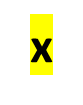 Prezzo vendita
Costo d’acquisto
Costo d’acquisto
Prezzo vendita
Tutti i diritti riservati © Pearson Italia S.p.A.
I CALCOLI PERCENTUALI SOTTO CENTO
Permettono di trovare direttamente un importo diminuito di una certa percentuale
Si risolvono impostando la seguente proporzione:
100  :  (100 - r)  =  S  :  (S - P)
(100 - r) = 100 diminuito del tasso percentuale
S = somma su cui si calcola la percentuale
(S - P) = somma diminuita del valore percentuale
Per risolvere correttamente i problemi, è necessario individuare:
La S è sempre la grandezza che nel problema compare subito dopo la percentuale
La relazione esistente fra tale grandezza e l’altra indicata o richiesta dal problema
Tutti i diritti riservati © Pearson Italia S.p.A.
PROBLEMA SOTTO CENTO DIRETTO:
ricerca di (S - P)
Un pescatore nel 2016 pesca 6q di pesce spada; nel 2017 il pescato si riduce del 4% rispetto al pescato del 2016. Determina il pescato del 2017?
S
r
Le grandezze del problema sono: pescato 2016, riduzione e pescato 2017 (da determinare)
La S è il pescato 2016 (grandezza indicata subito dopo la percentuale)
La relazione esistente fra pescato anno 2016 (grandezza base) e riduzione è una sottrazione (infatti togliendo dal pescato 2016 la riduzione si ottiene il pescato del 2017)
100        :            (100 - 4)        =            6         :               x
Anno 2017
Anno 2016
Anno 2016
Anno 2017
PROBLEMA SOTTO CENTO INVERSO:
ricerca di S
r
Una cassetta di fragole ha un peso netto di 2.200 g; la tara è il 15% del 
peso lordo. Determina il peso lordo?
S
Le grandezze del problema sono: il peso netto, la tara e il peso lordo (da determinare)
La S è il peso lordo (grandezza indicata subito dopo la percentuale)
La relazione esistente fra peso lordo (grandezza base) e la tara è una sottrazione (infatti togliendo dal peso lordo la tara si ottiene il peso netto)
100        :         (100 ‒ 15)         =                   :         2.200
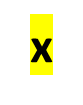 Peso lordo
Peso netto
Peso netto
Peso lordo
I RIPARTI PROPORZIONALI
Operazioni con le quali una grandezza viene suddivisa in quote commisurate ai valori assunti da altri parametri
Nei RIPARTI DIRETTI una grandezza viene scomposta in parti direttamente proporzionali ai valori dei parametri considerati.
Si distinguono:
RIPARTI SEMPLICI DIRETTI
RIPARTI COMPOSTI DIRETTI
Tutti i diritti riservati © Pearson Italia S.p.A.
I RIPARTI SEMPLICI DIRETTI
La grandezza da ripartire (G) è suddivisa in base a un solo gruppo 
di parametri: a, b, c, …
G
Coefficiente di riparto (cr) = __________
                                              a               a + b + c  b  +  c
a
b
c
cr  x
Se i calcoli sono corretti, la somma delle quote è uguale alla grandezza ripartita
Tutti i diritti riservati © Pearson Italia S.p.A.
I RIPARTI COMPOSTI DIRETTI
La grandezza da ripartire (G) è contemporaneamente suddivisa in base a più gruppi 
di parametri: a1 x a2, b1 x b2 ,c1 x c2,…
Coefficiente (cr) =                       G                       _
 di riparto                 a1 x a2 + b1 x b2  + c1 x c2
a1 x a2
b1 x b2
c1 x c2
cr  x
Se i calcoli sono corretti, la somma delle quote è uguale alla grandezza ripartita
Tutti i diritti riservati © Pearson Italia S.p.A.